Statistical analysis system (SAS)
SAS a Blessing…
Statistics: Most Critical phase of a Research
Calculators                        Excel Sheets                        Statistical Software
User friendly software
Just properly arrange your data
SAS
Since 1976
USDA Data
Development of such software was critically important to members of the University Statisticians Southern Experiment Stations, a consortium of eight land-grant universities that received the majority of their research funding from the USDA. The schools came together under a grant from the National Institutes of Health (NIH) to develop a general-purpose statistical software package to analyze all the agricultural data they were generating
GIGO
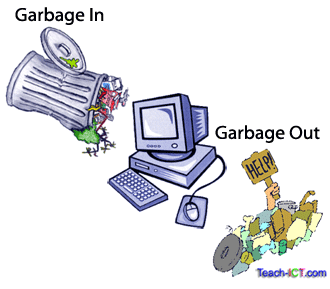 application
Menu based (Basic level)

Command based (Advanced level)
Preparing Data for sas
Experiment Design
Treatments x Replicates
Feed Restriction (4  x 6)
Data collection
Data for sas
F1H = A
F2H = B
F3H = C
F4H = D
Replication??
Don’t calculate averages
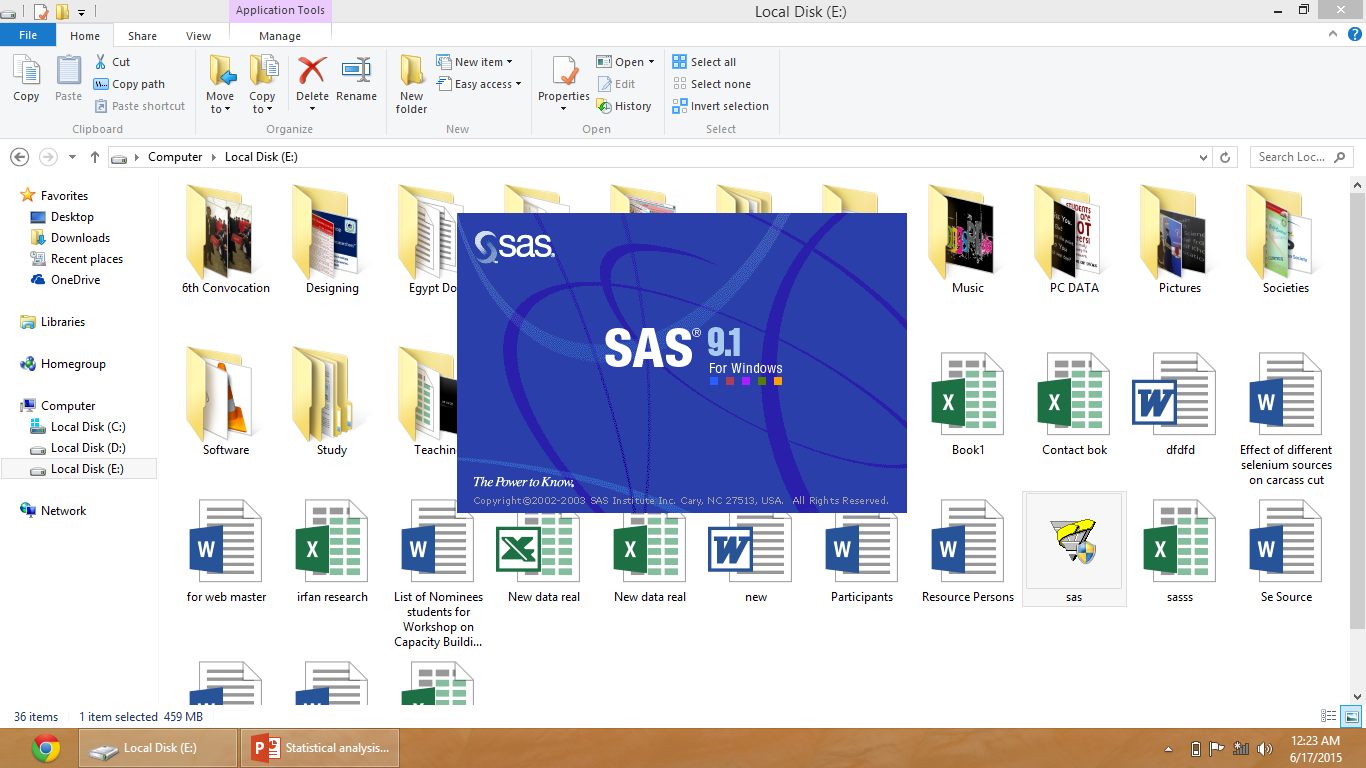 Starting with sas
Requirements
SAS works on 32 bit version of any of the following windows
Windows XP
Windows 7
Windows 8
SAS only uses Excel workbook 2002-03
However, latest version of SAS like 9.3, 9.4 also work on 64 bit windows
But, their one year license is very costly
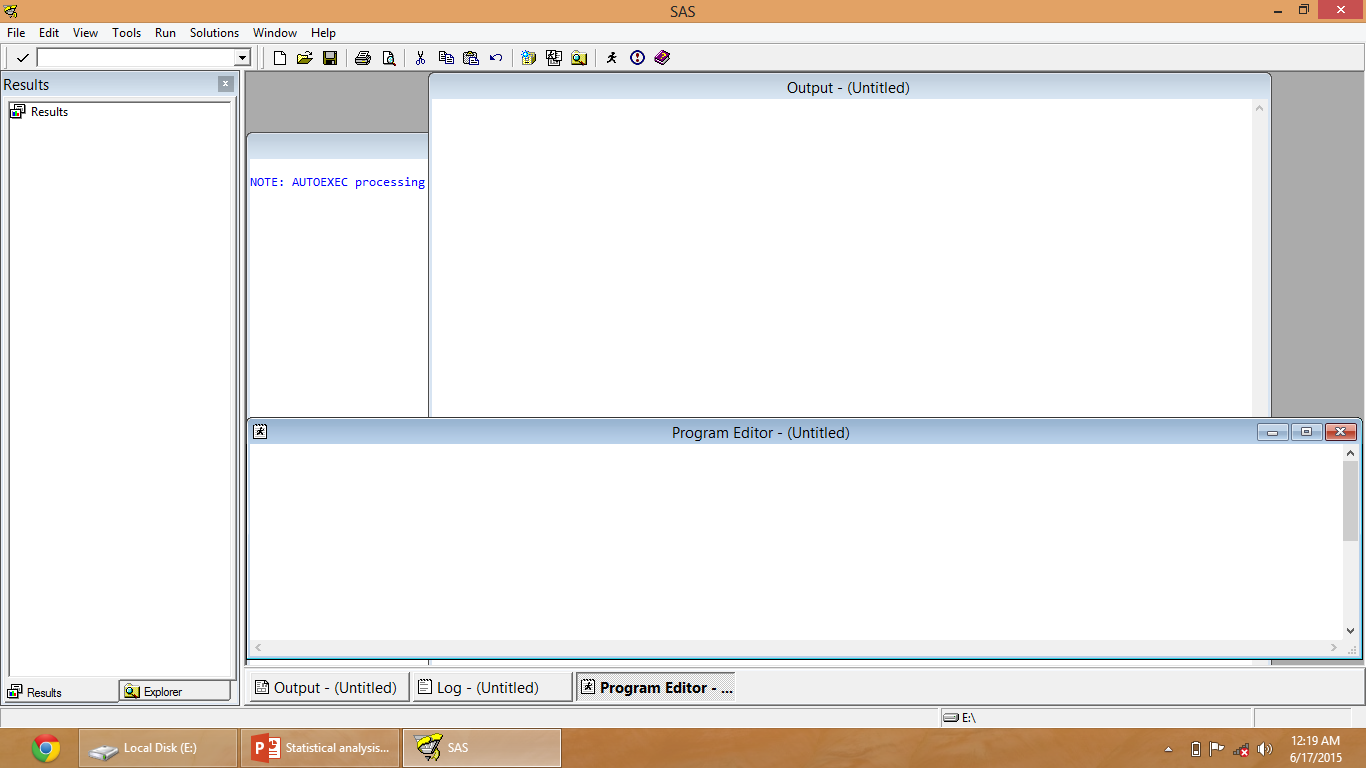 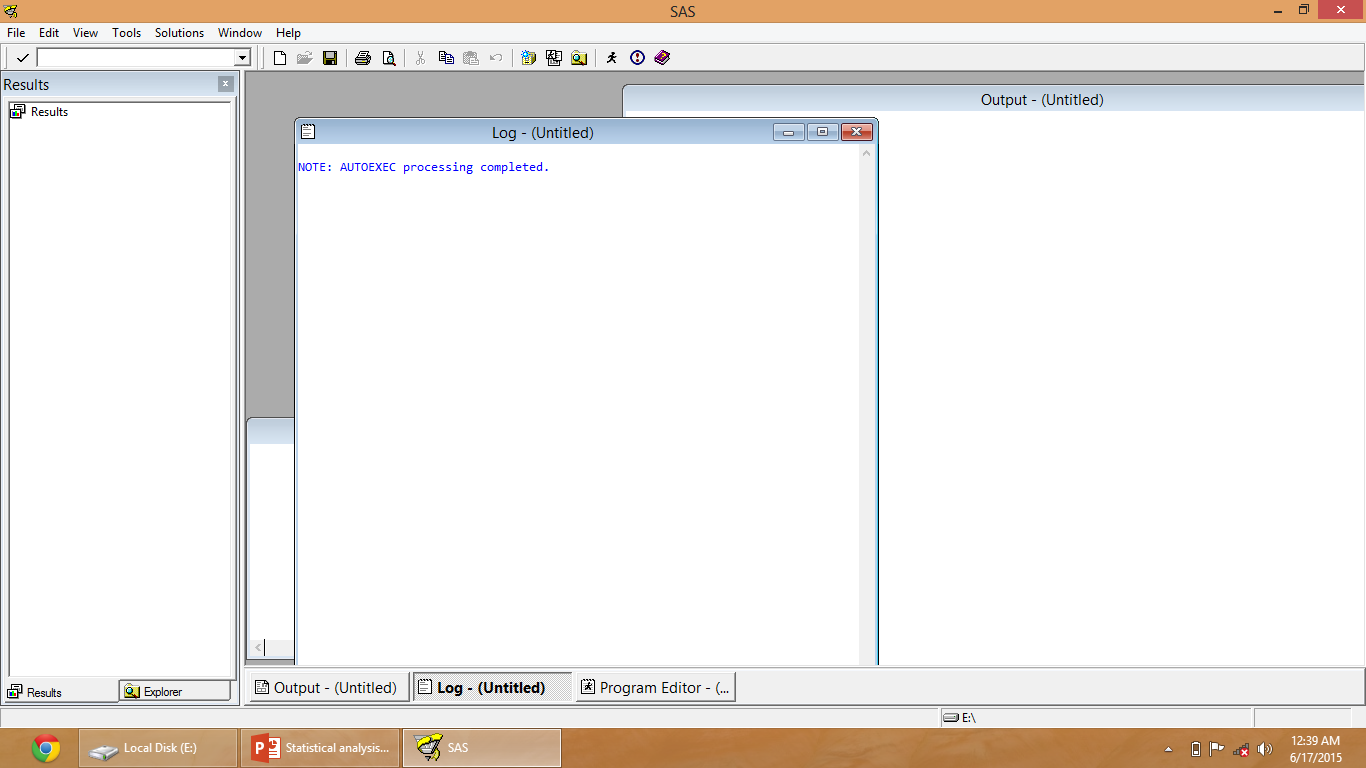 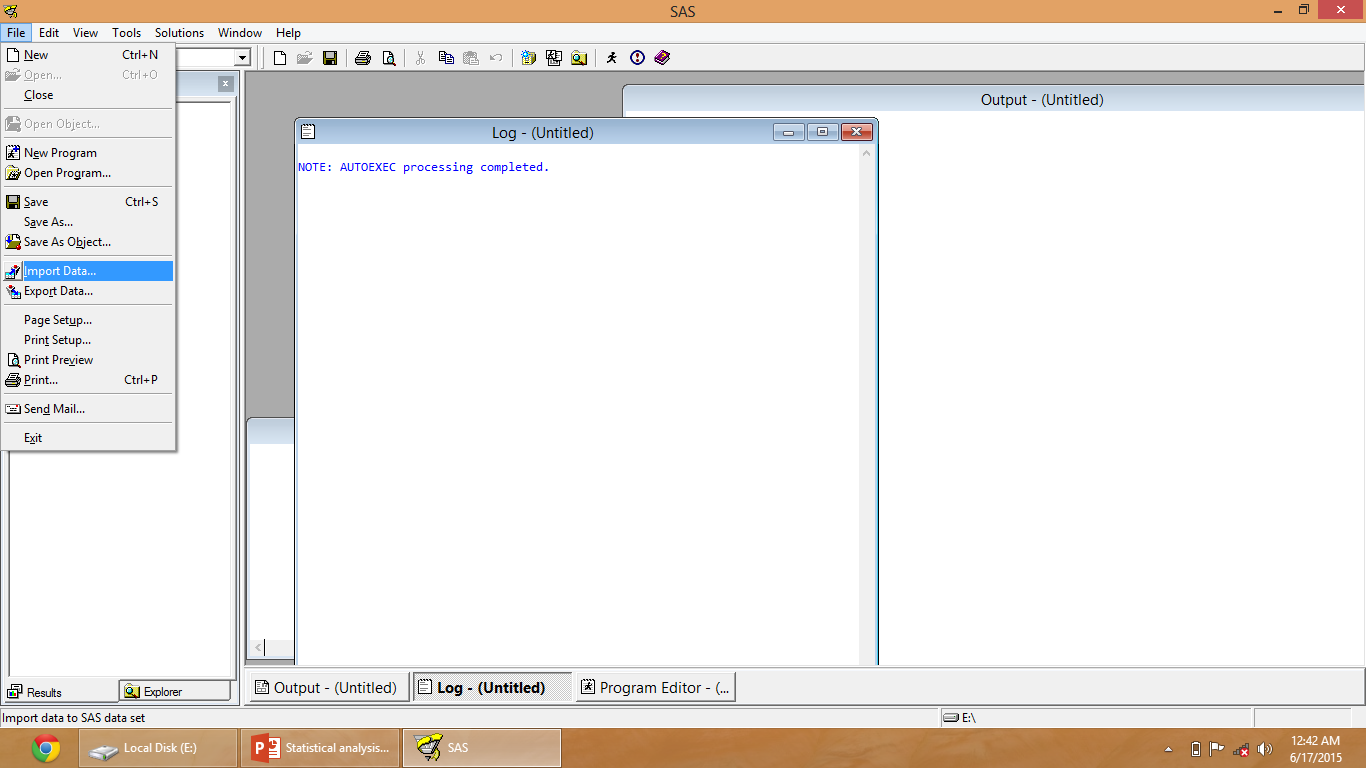 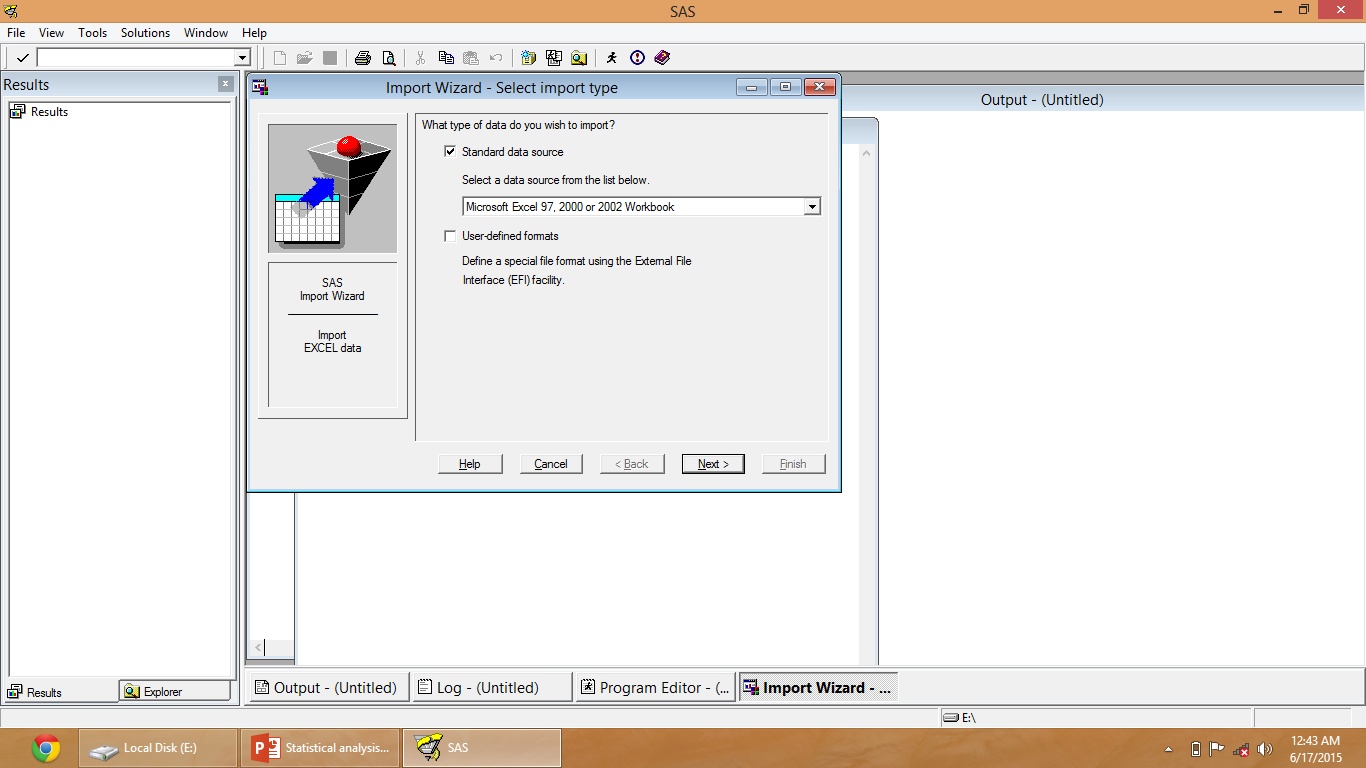 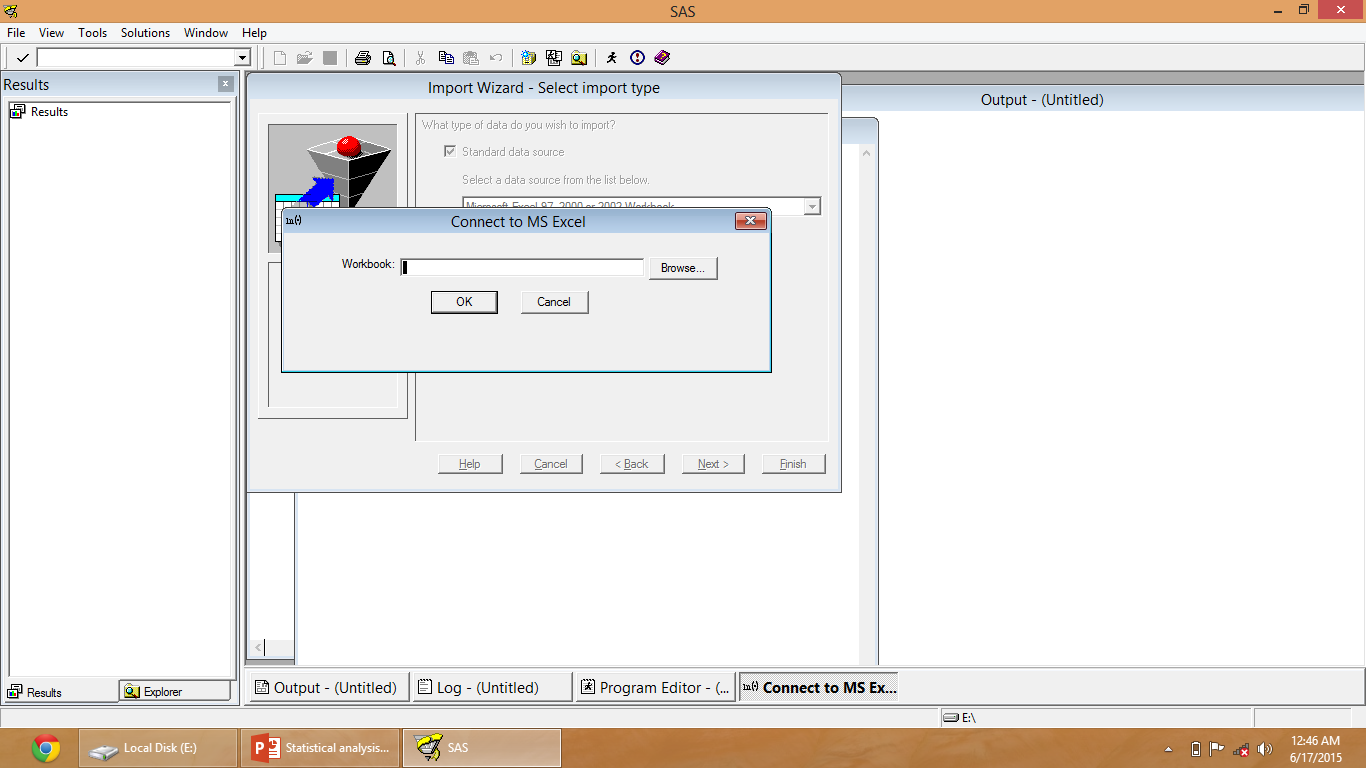 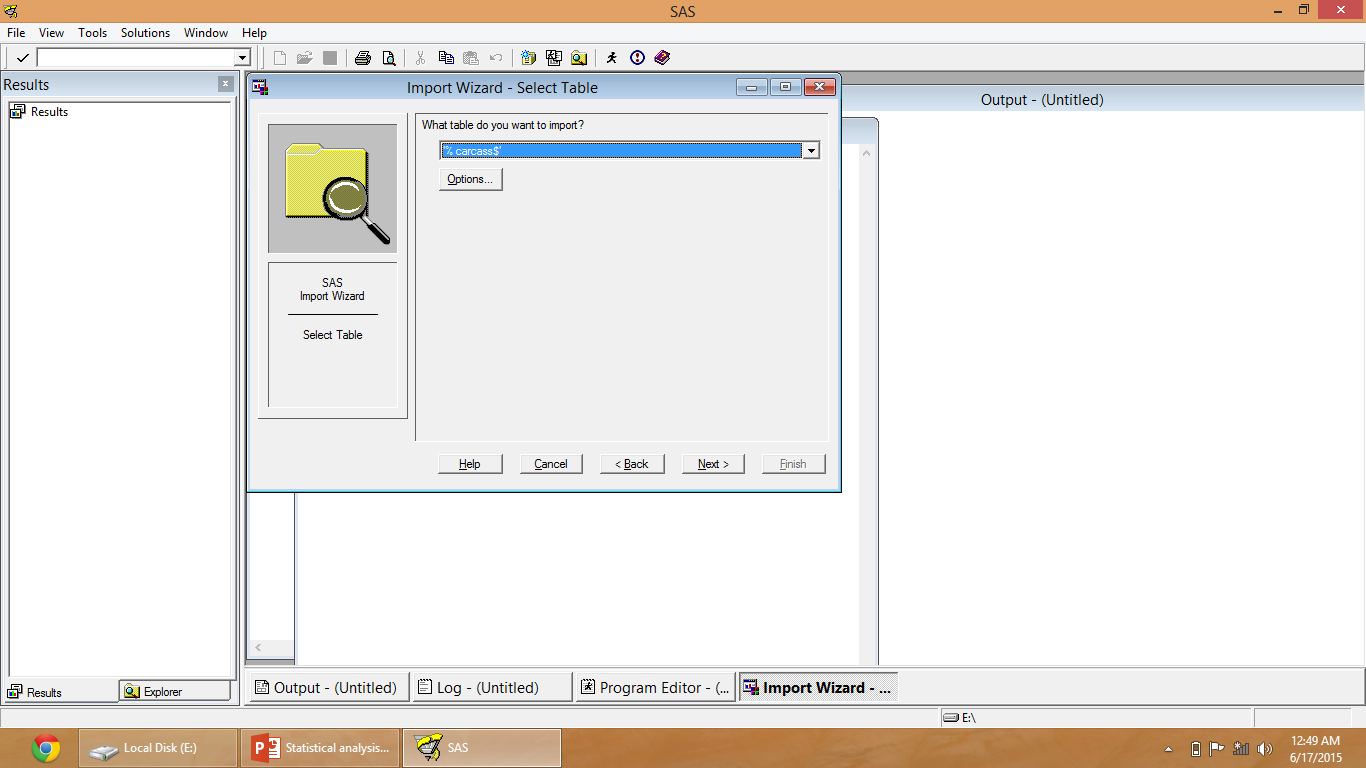 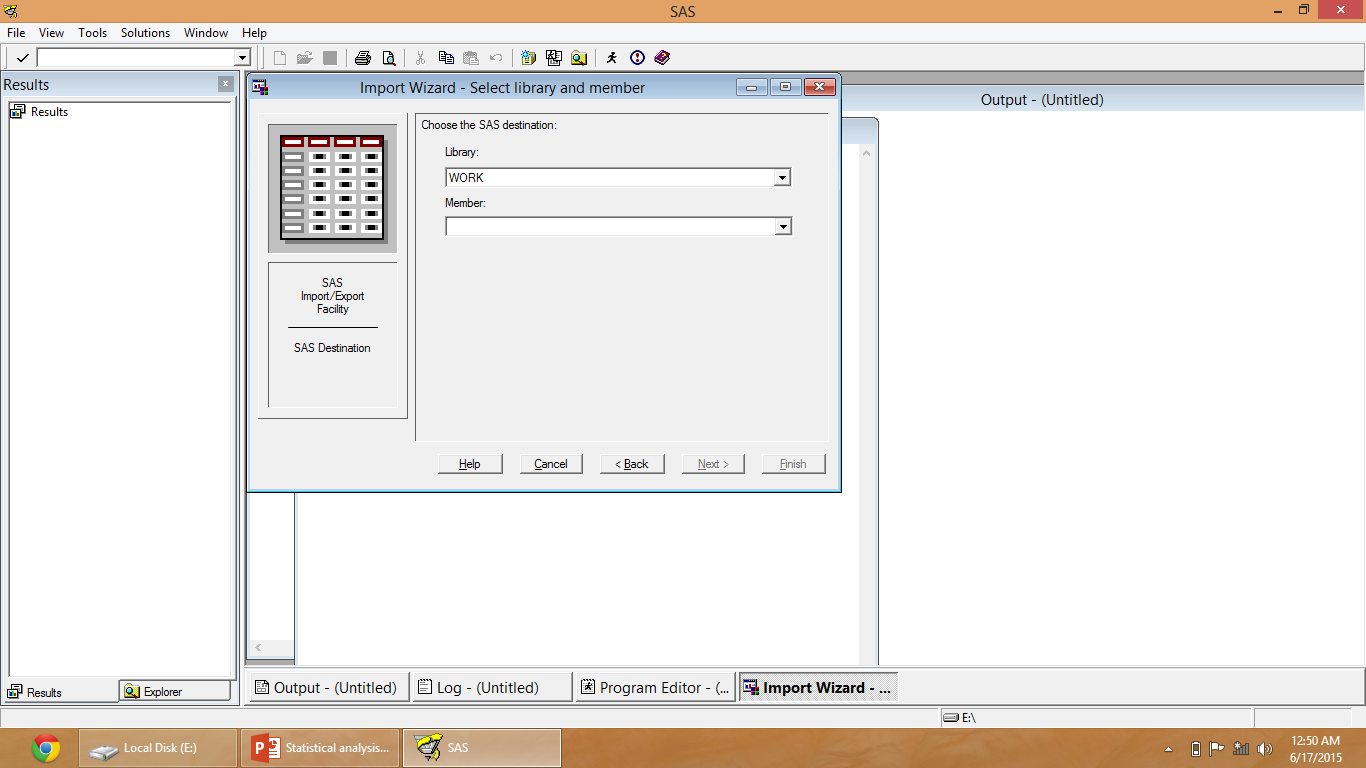 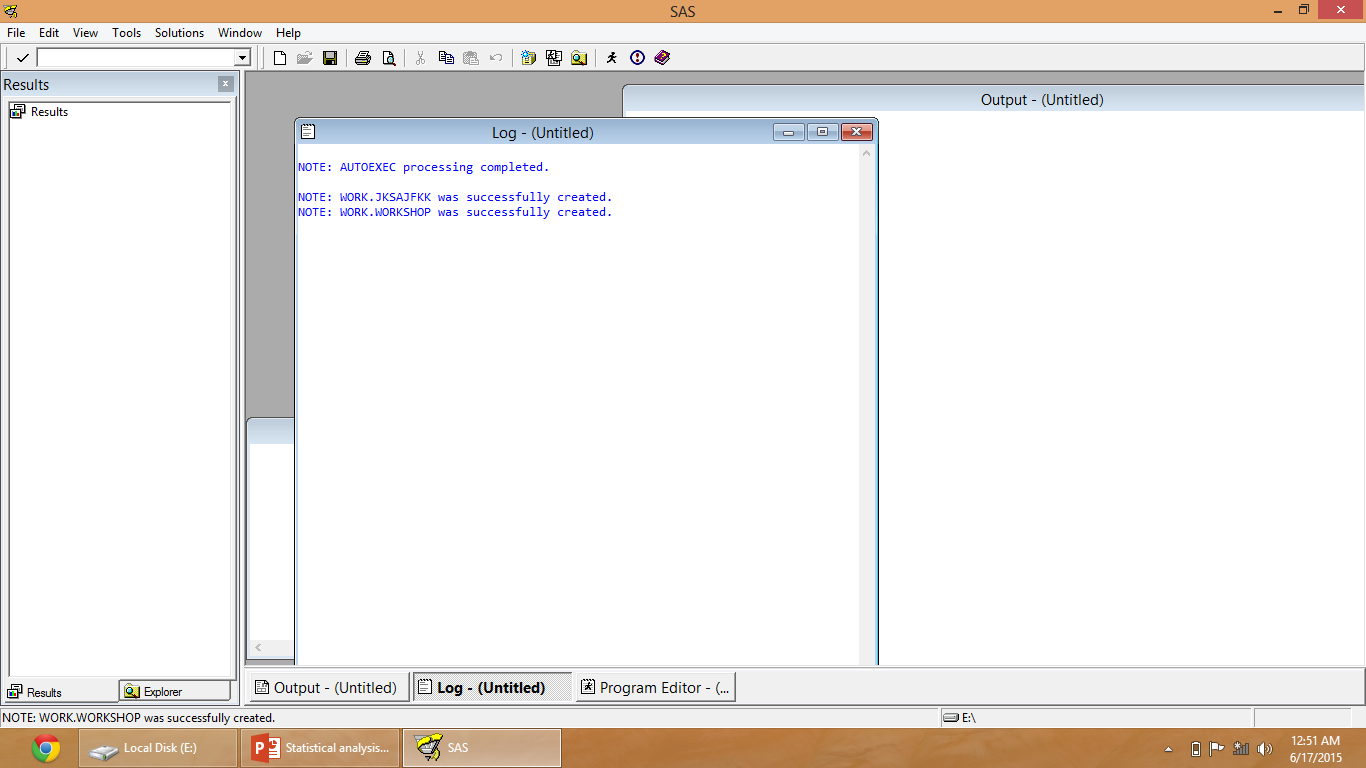 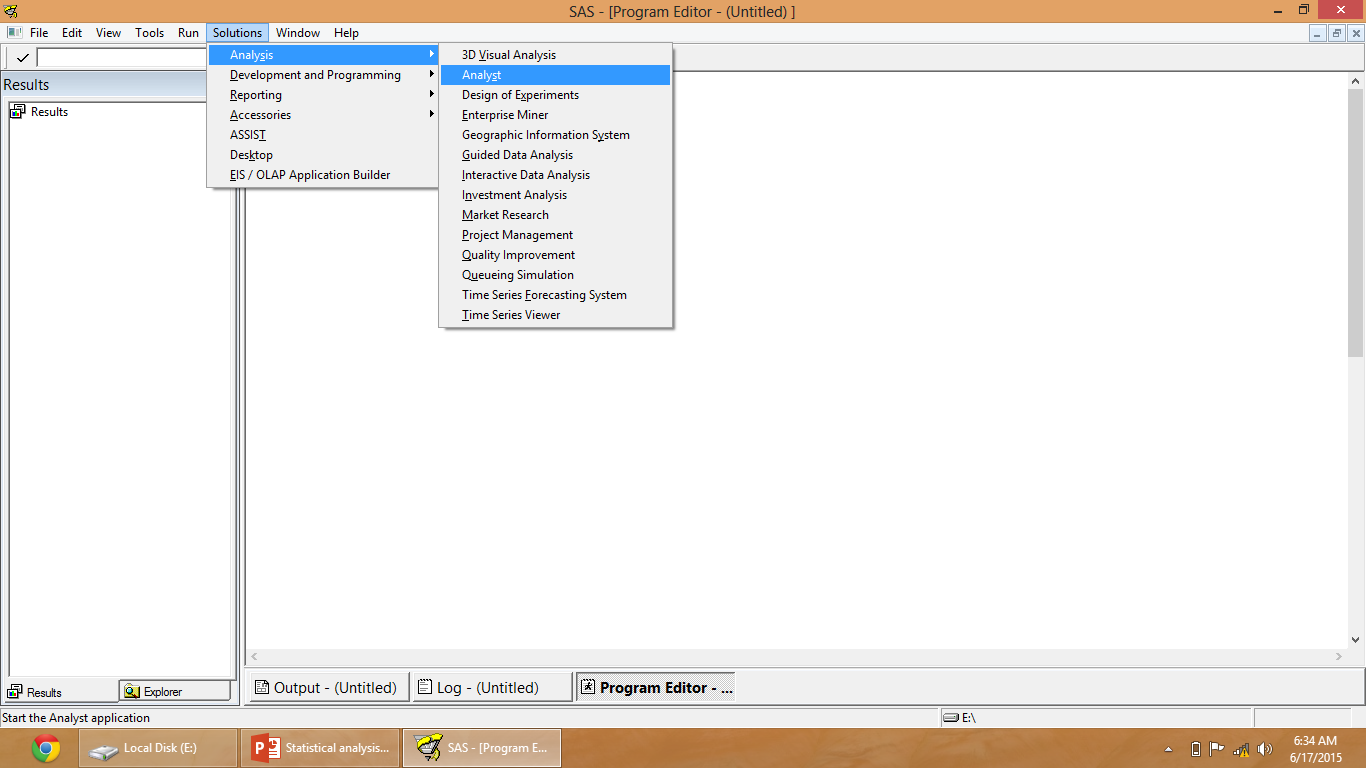 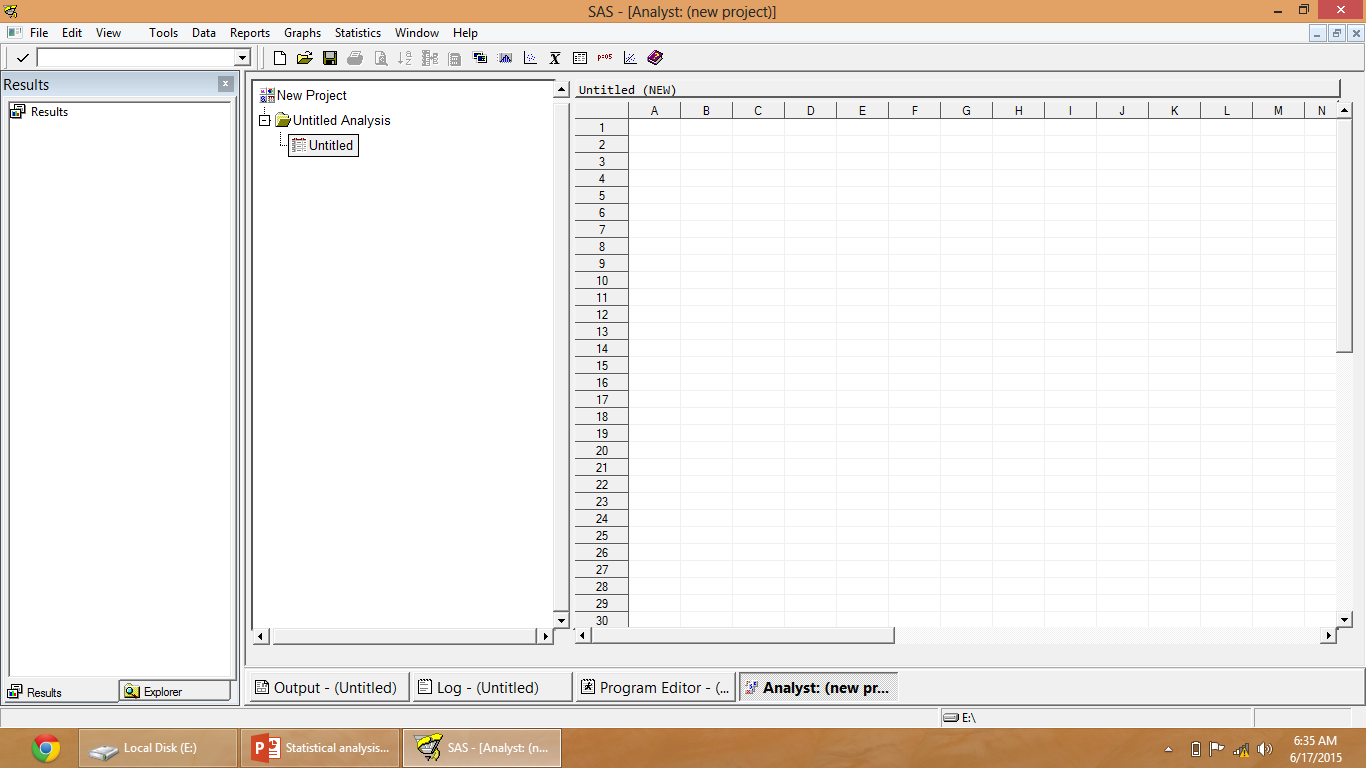 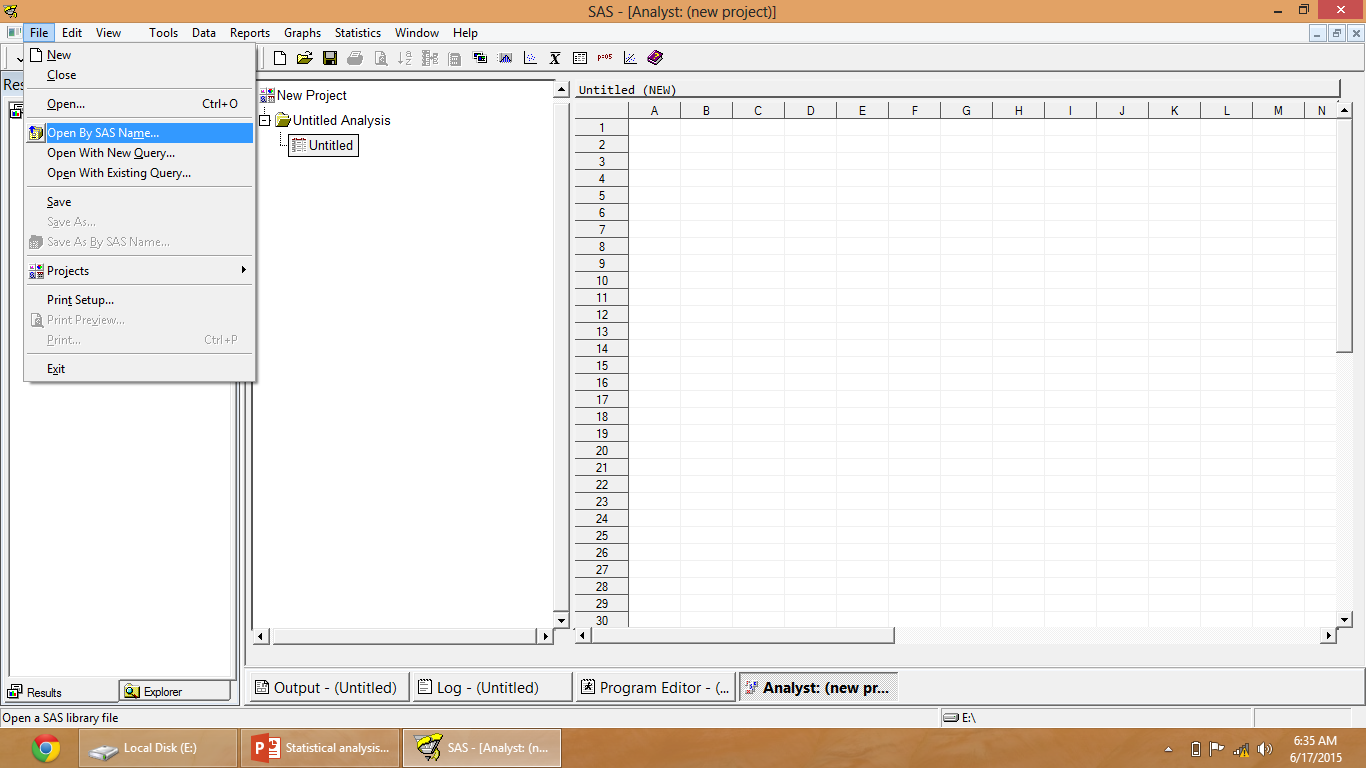 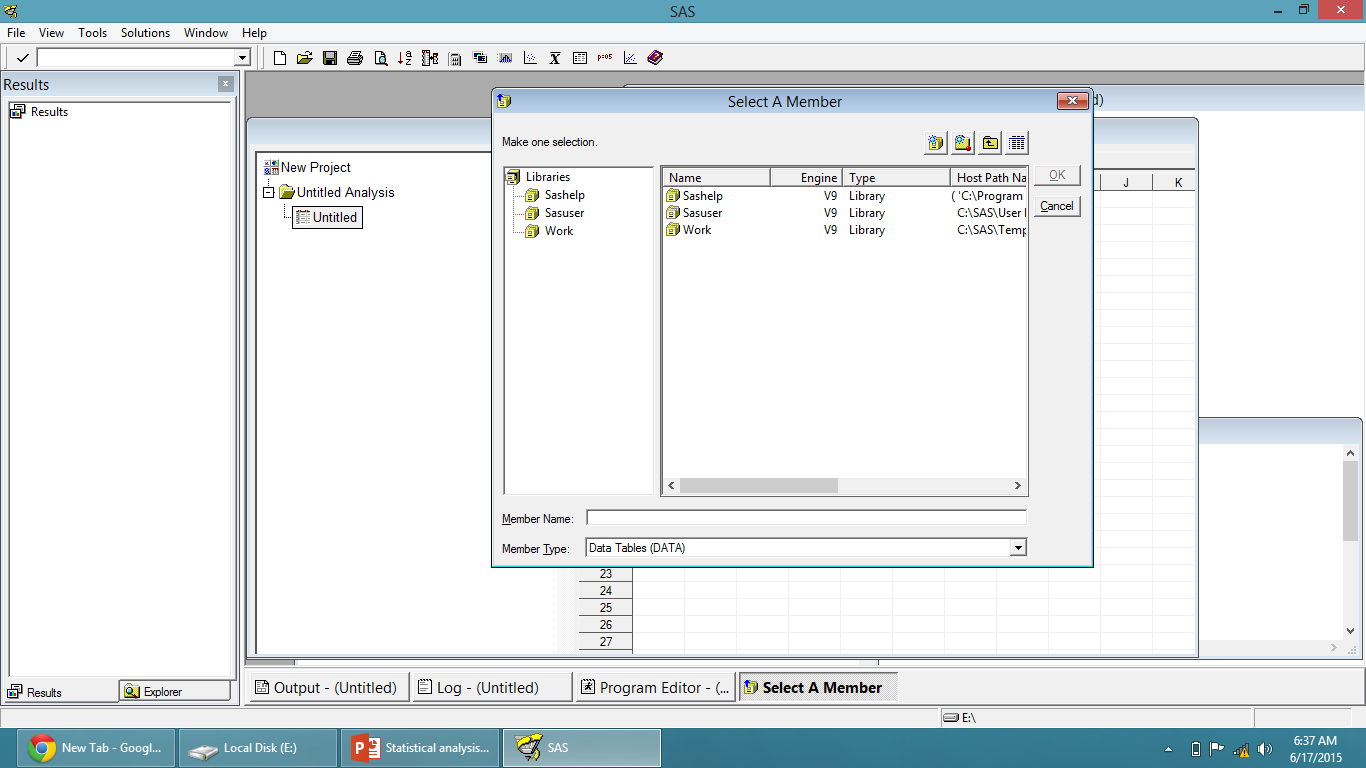 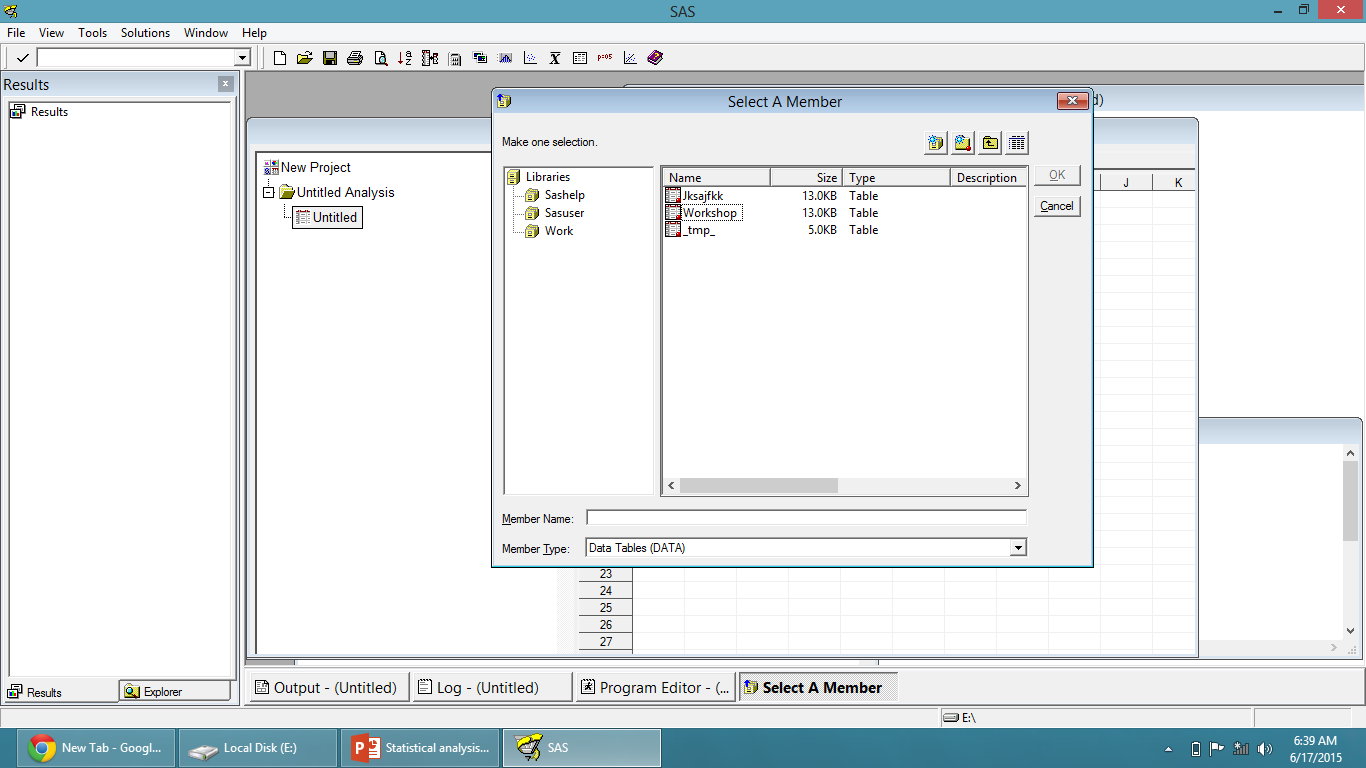 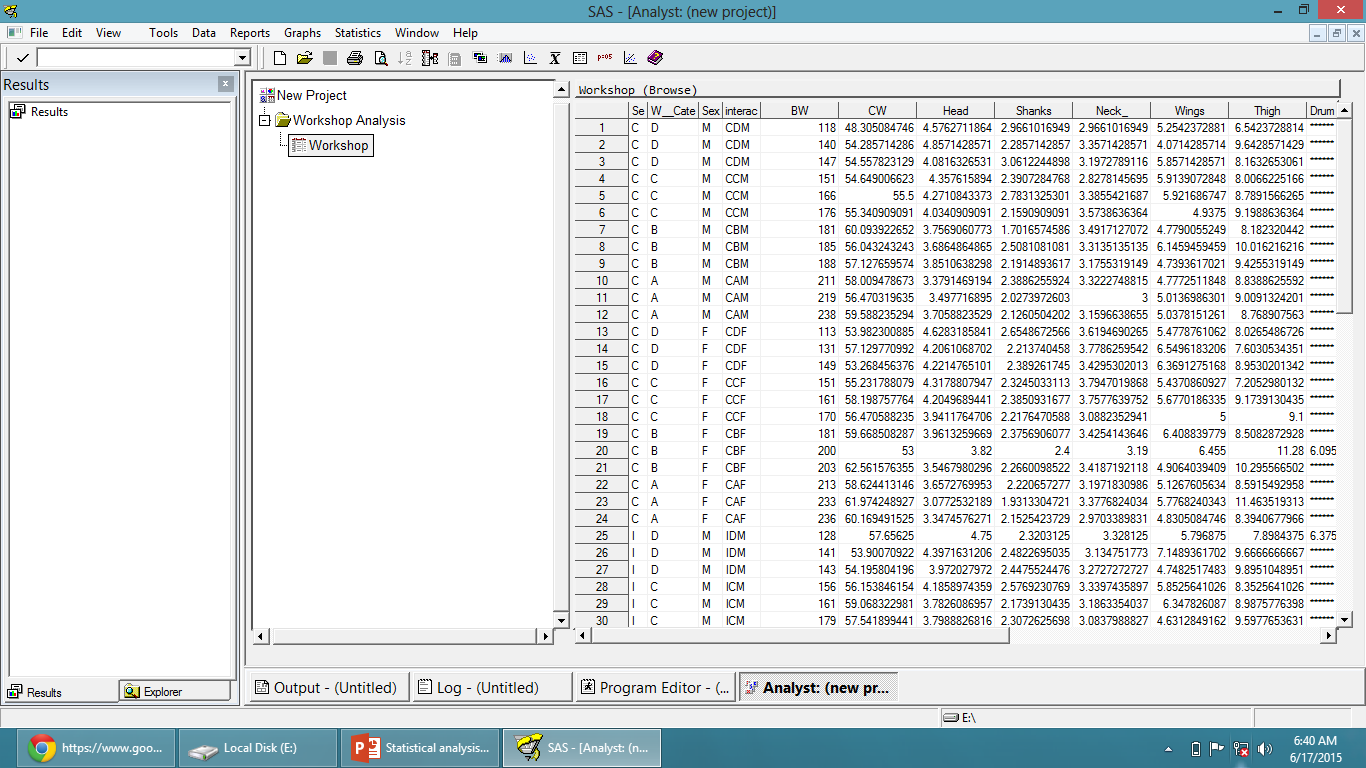 Summary Statistics
t test
One Way ANOVA
Factorial ANOVA
Summary Statistics
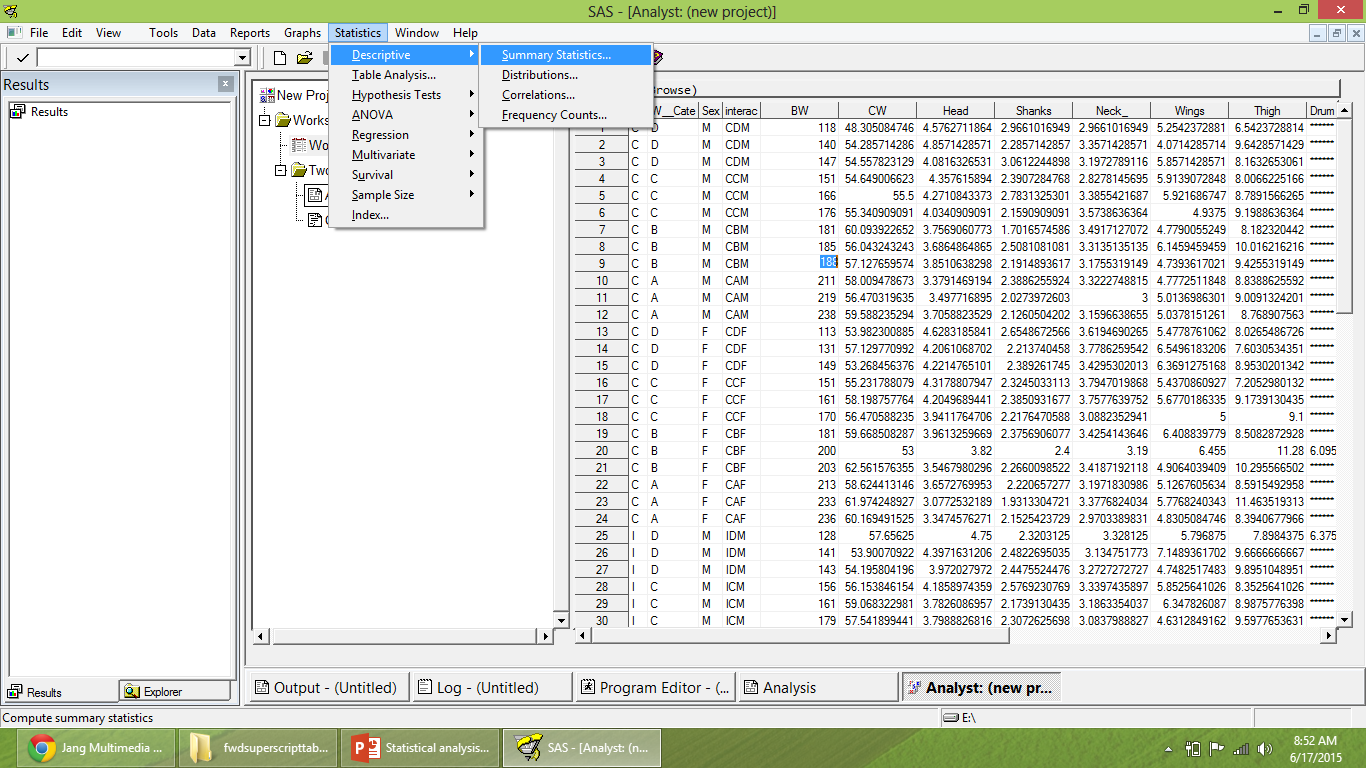 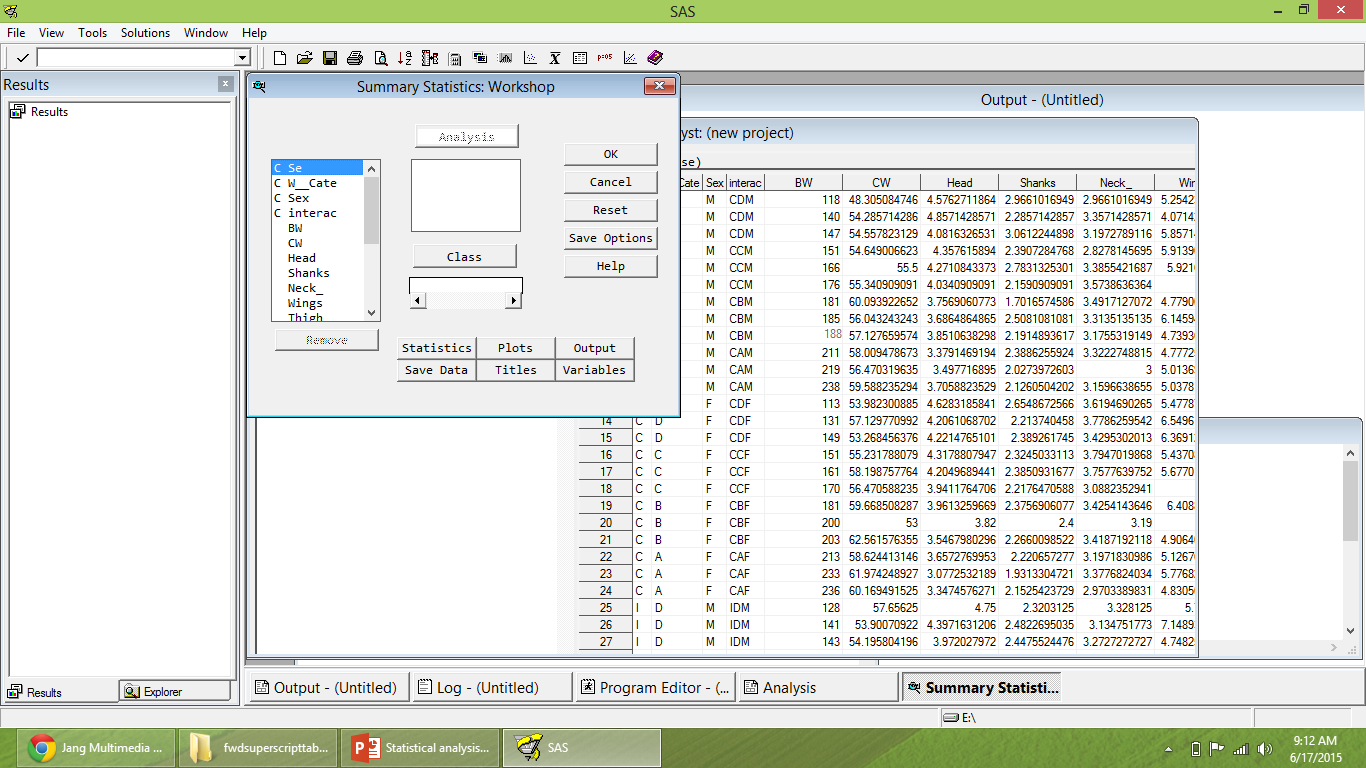 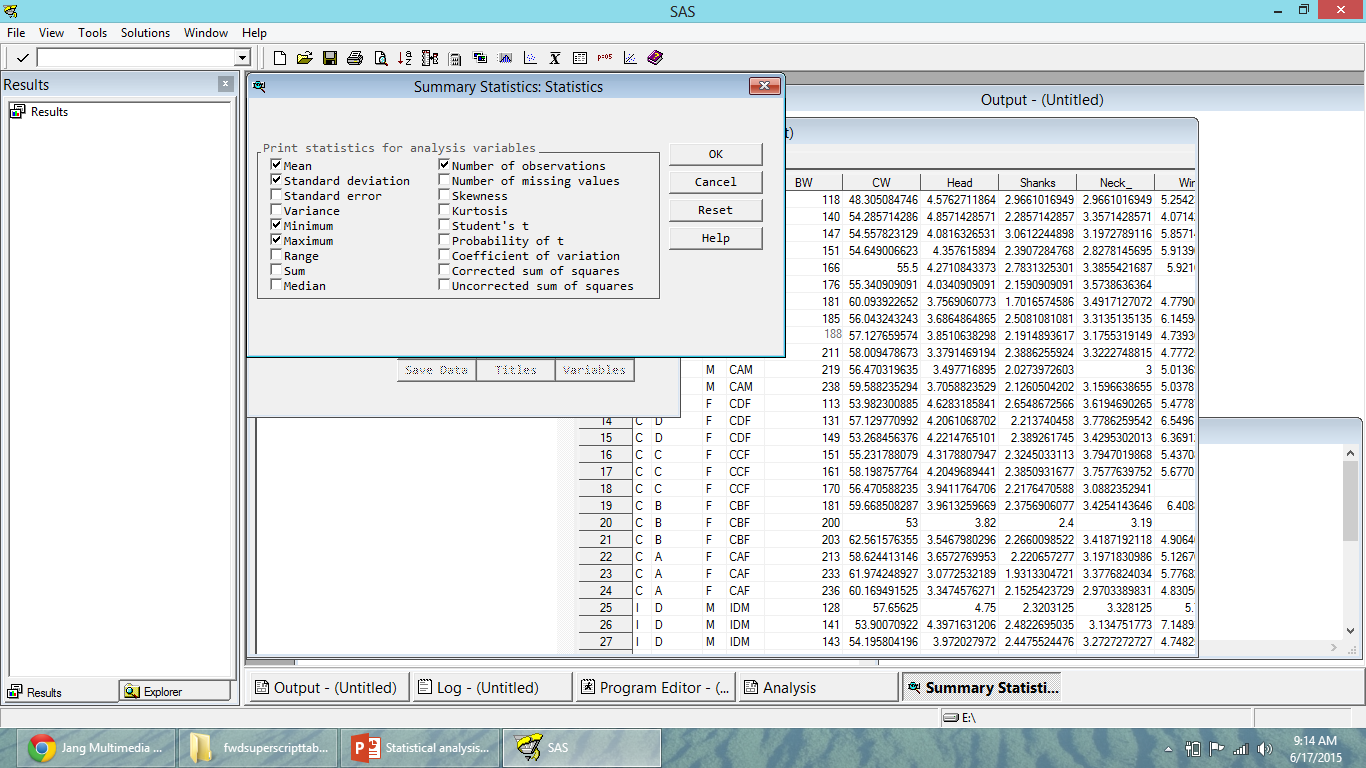 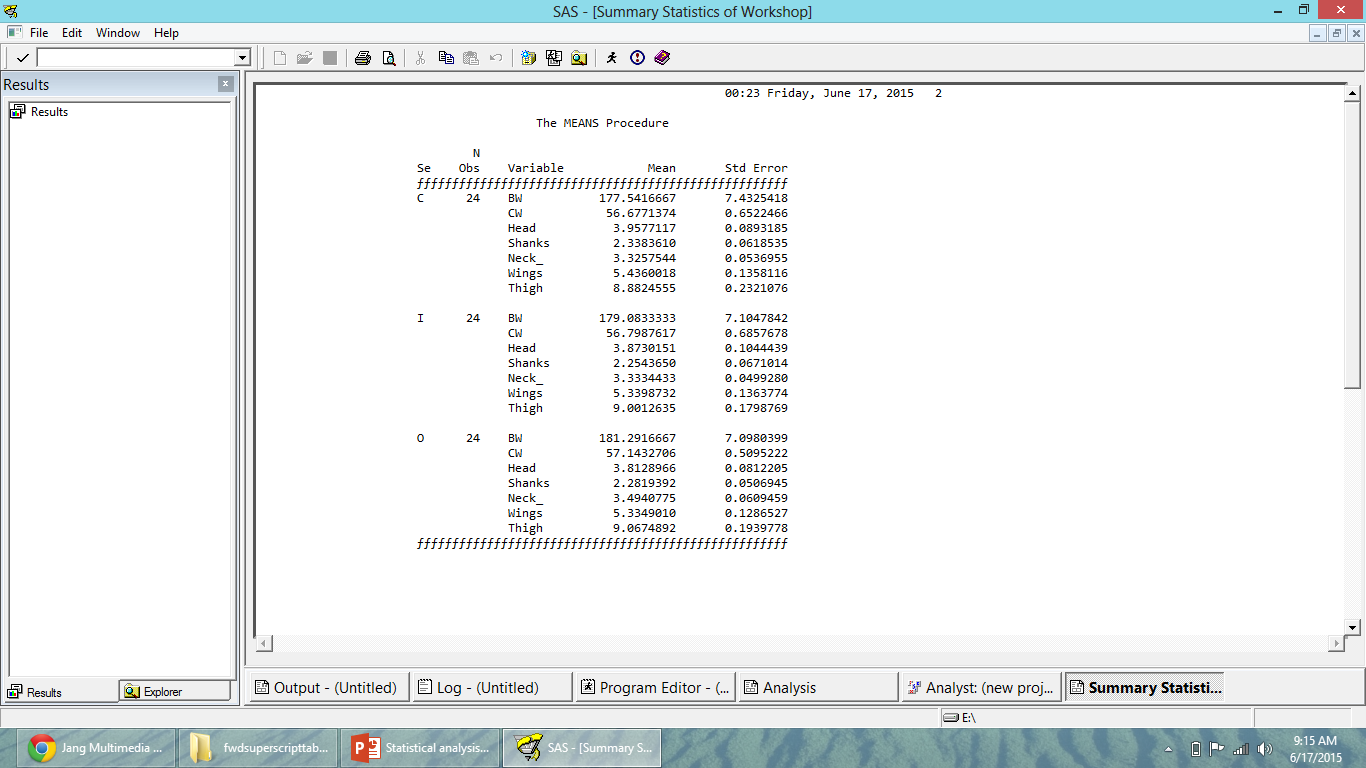 T-test
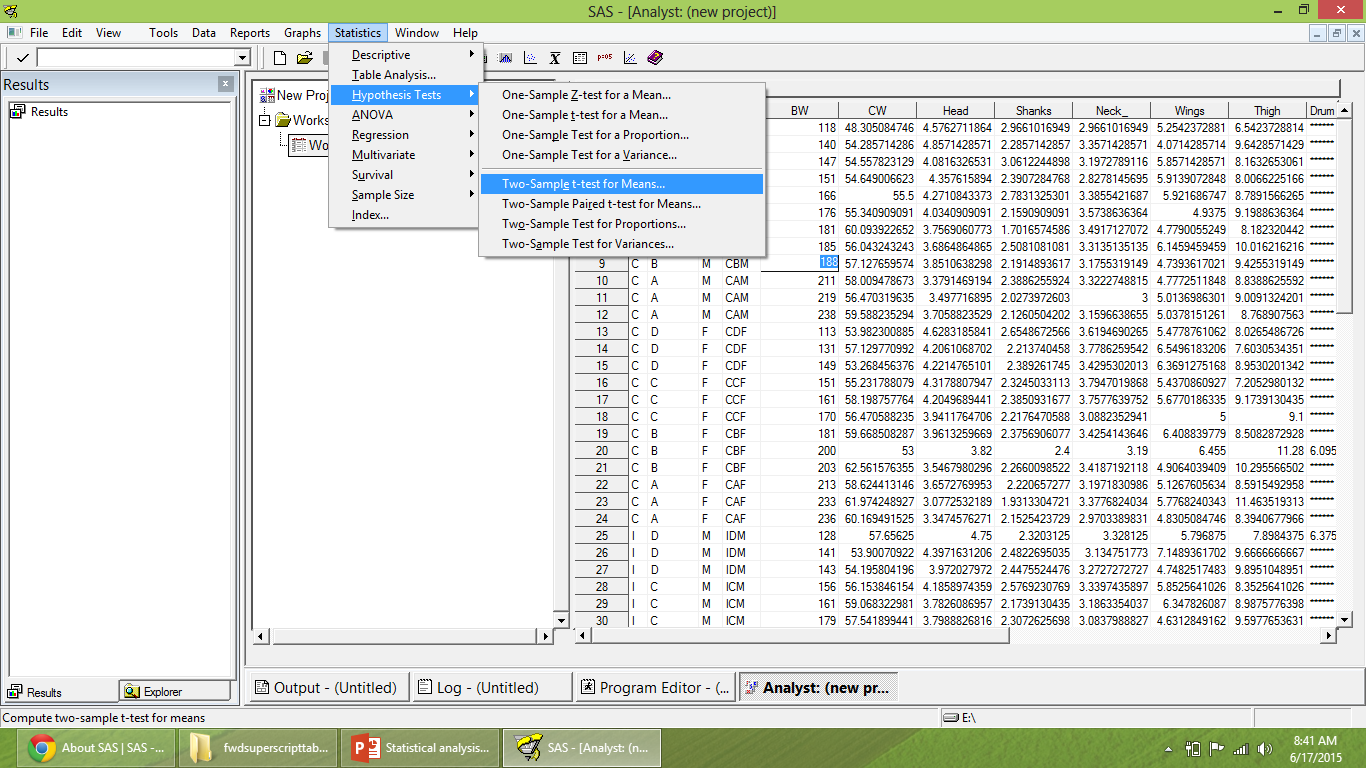 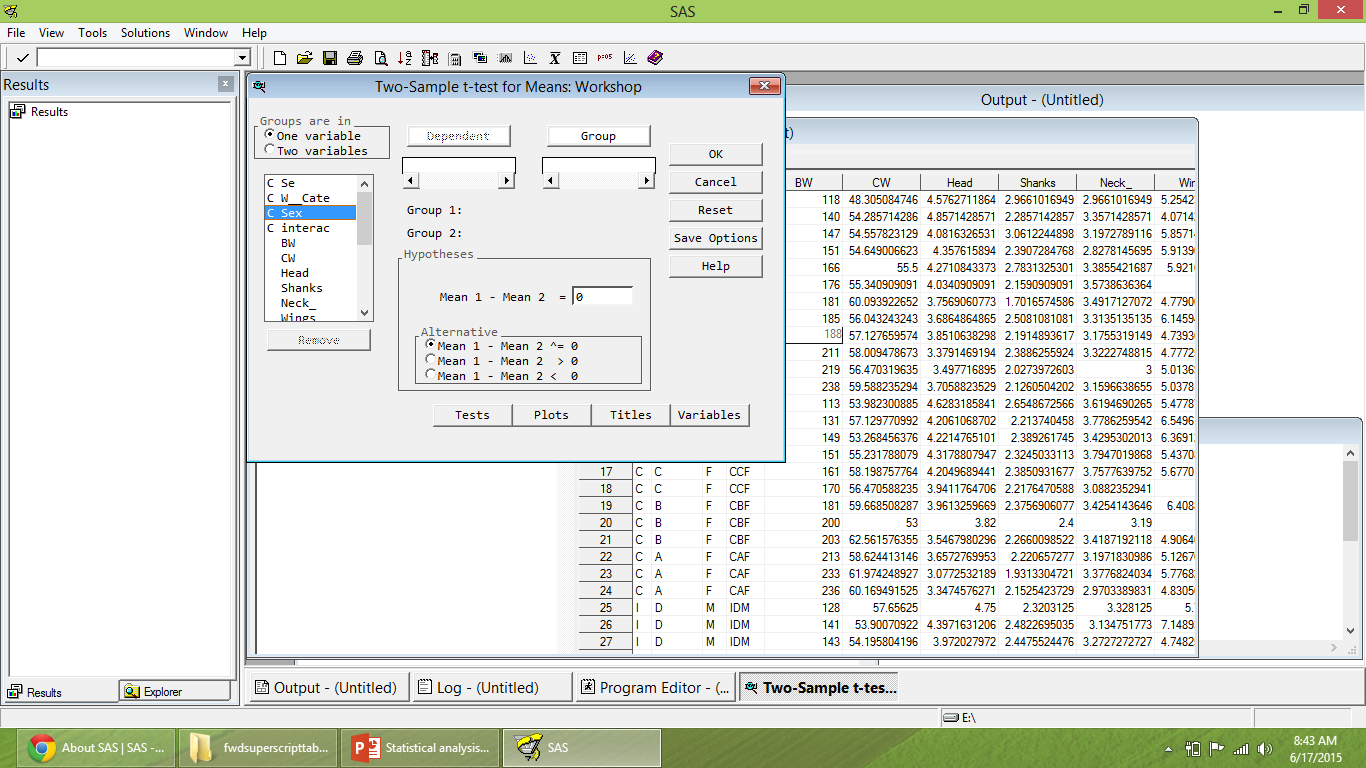 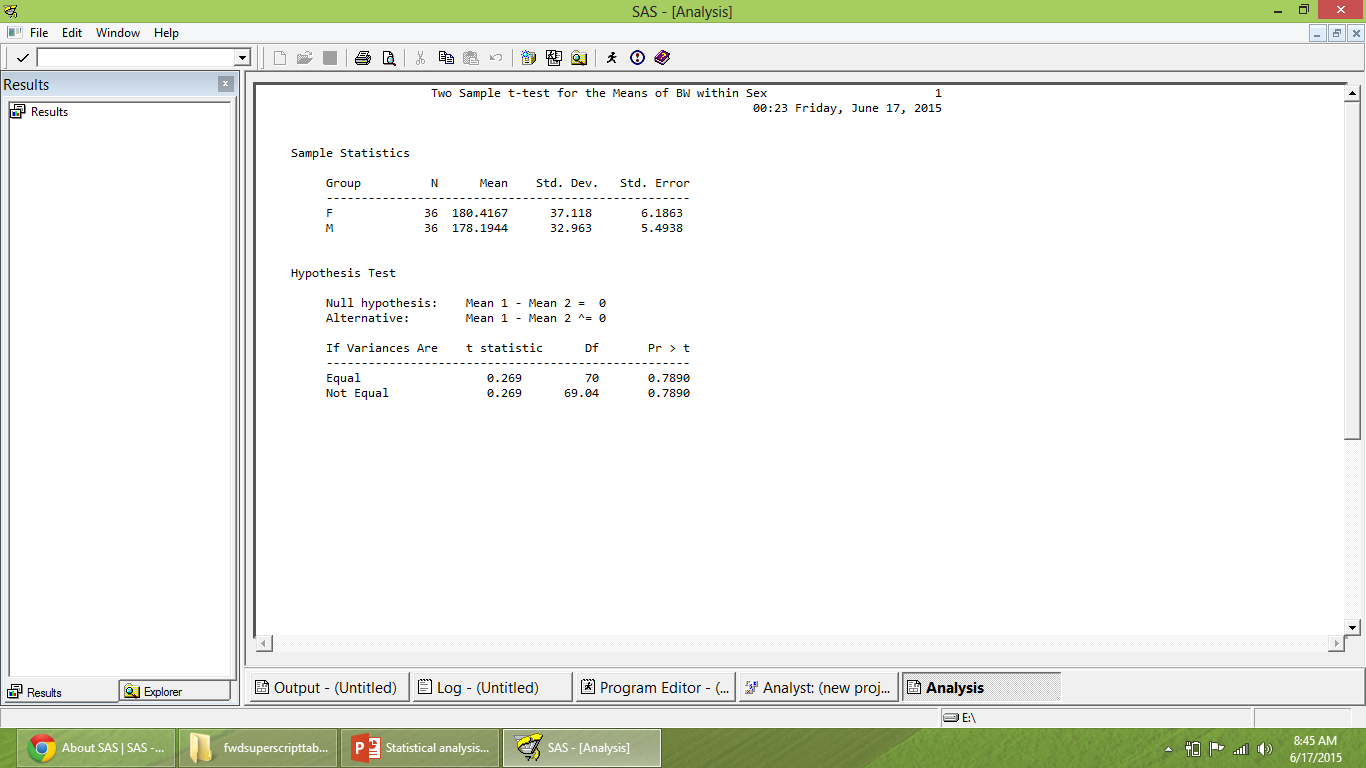 ONE WAY ANOVA
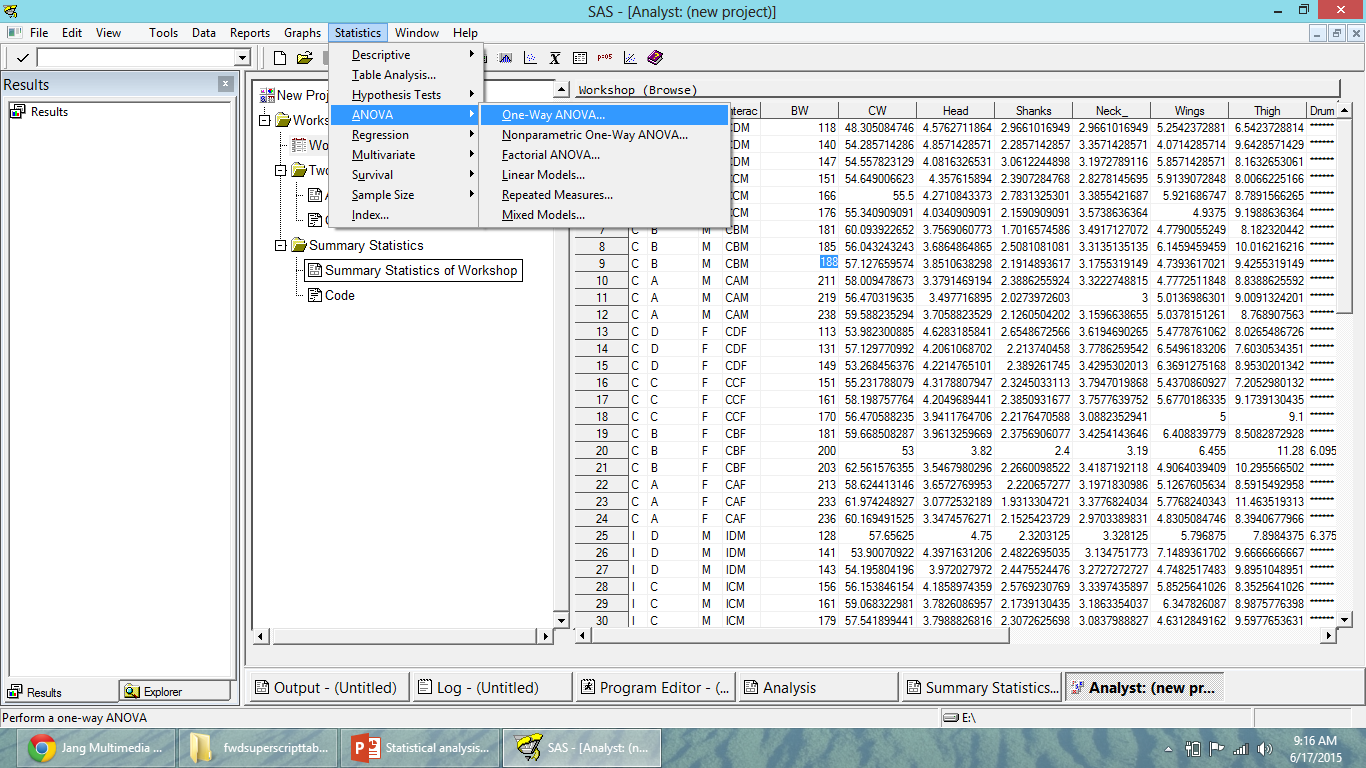 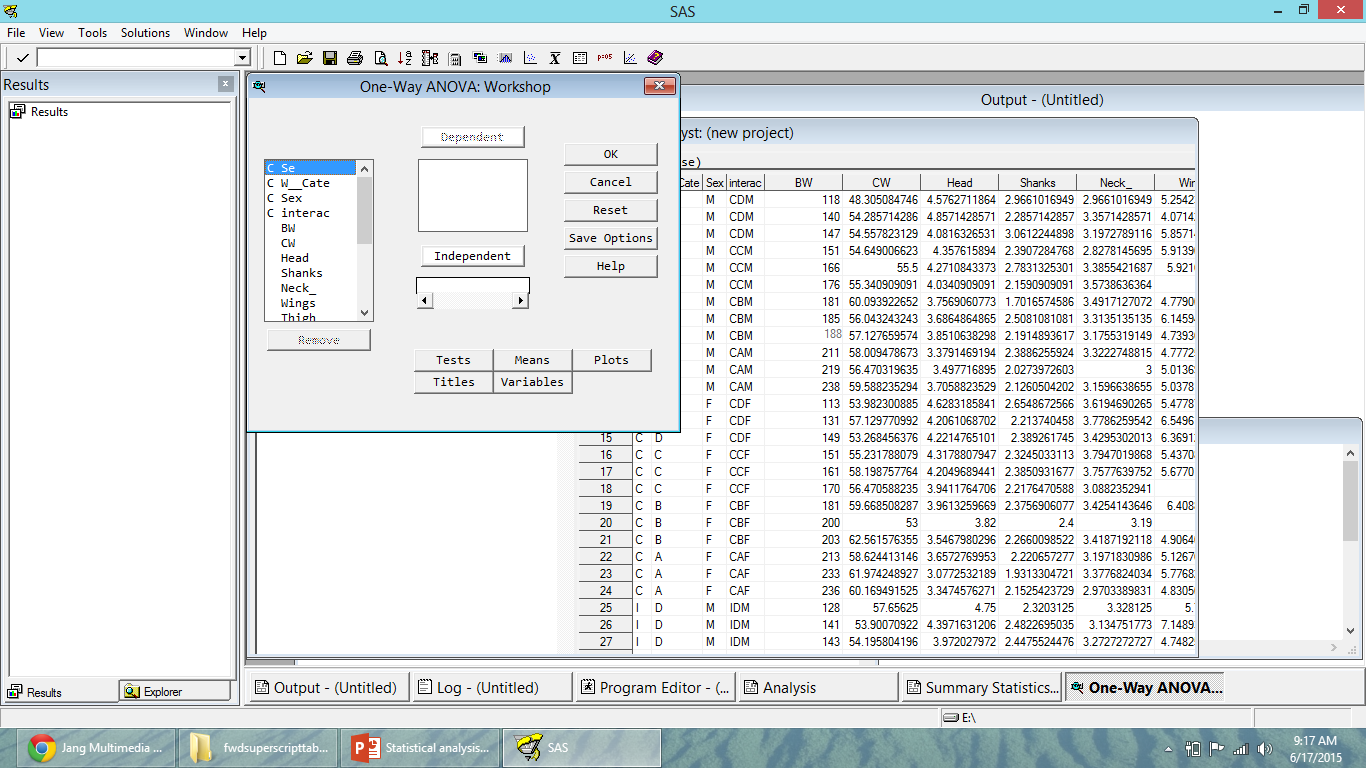 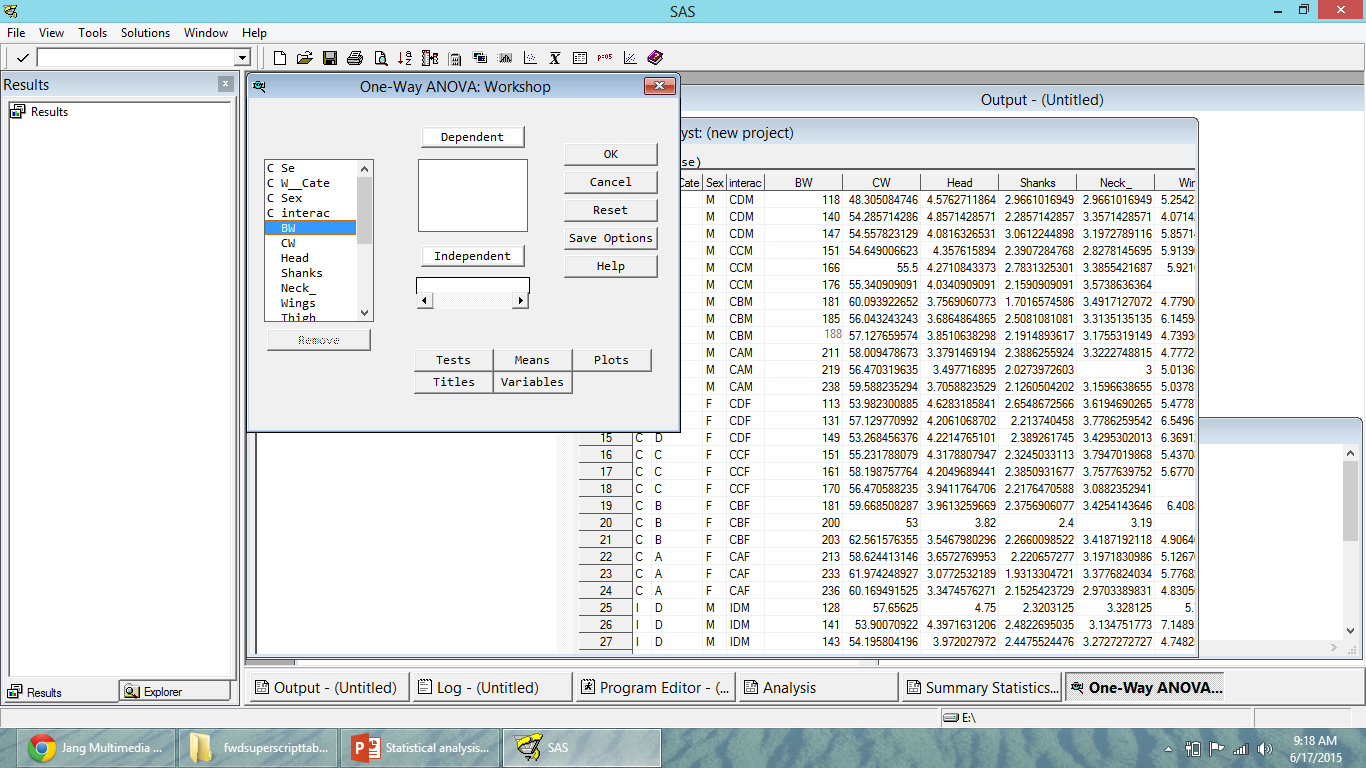 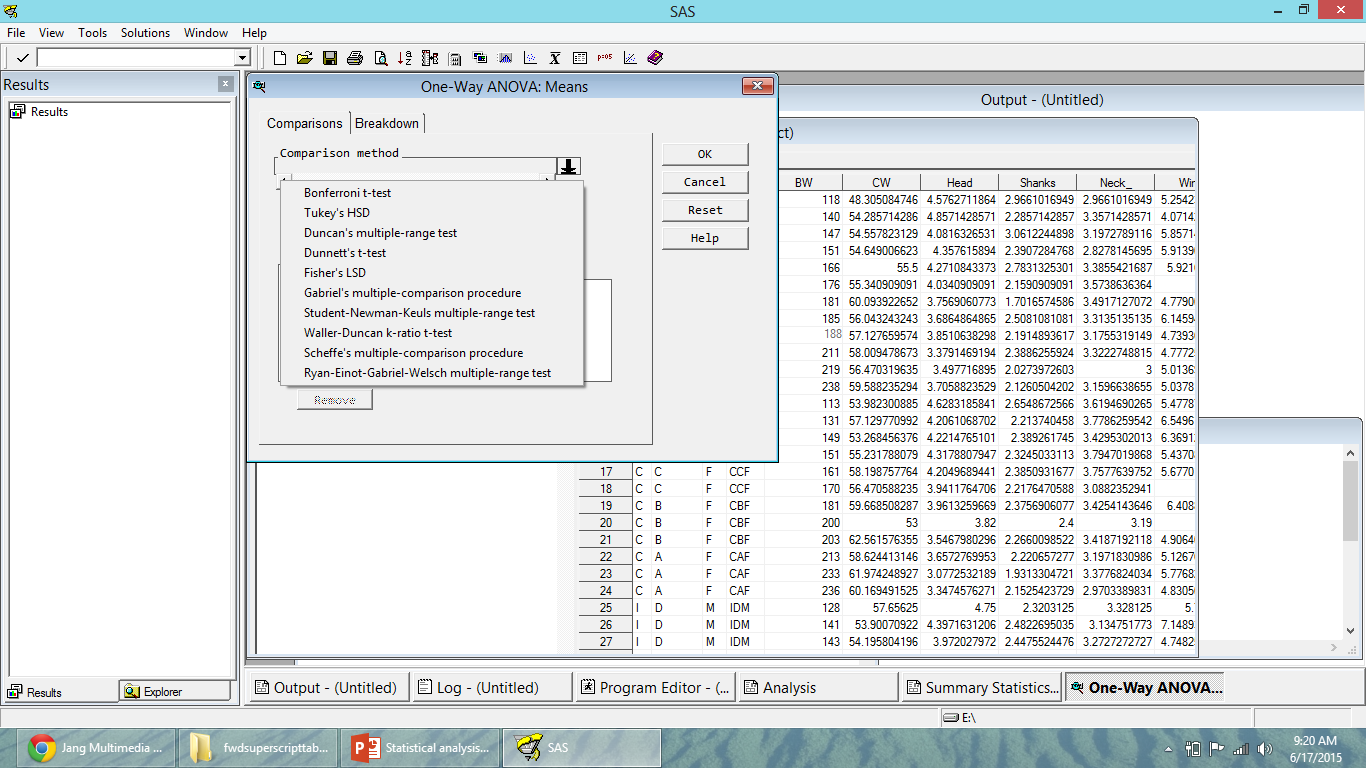 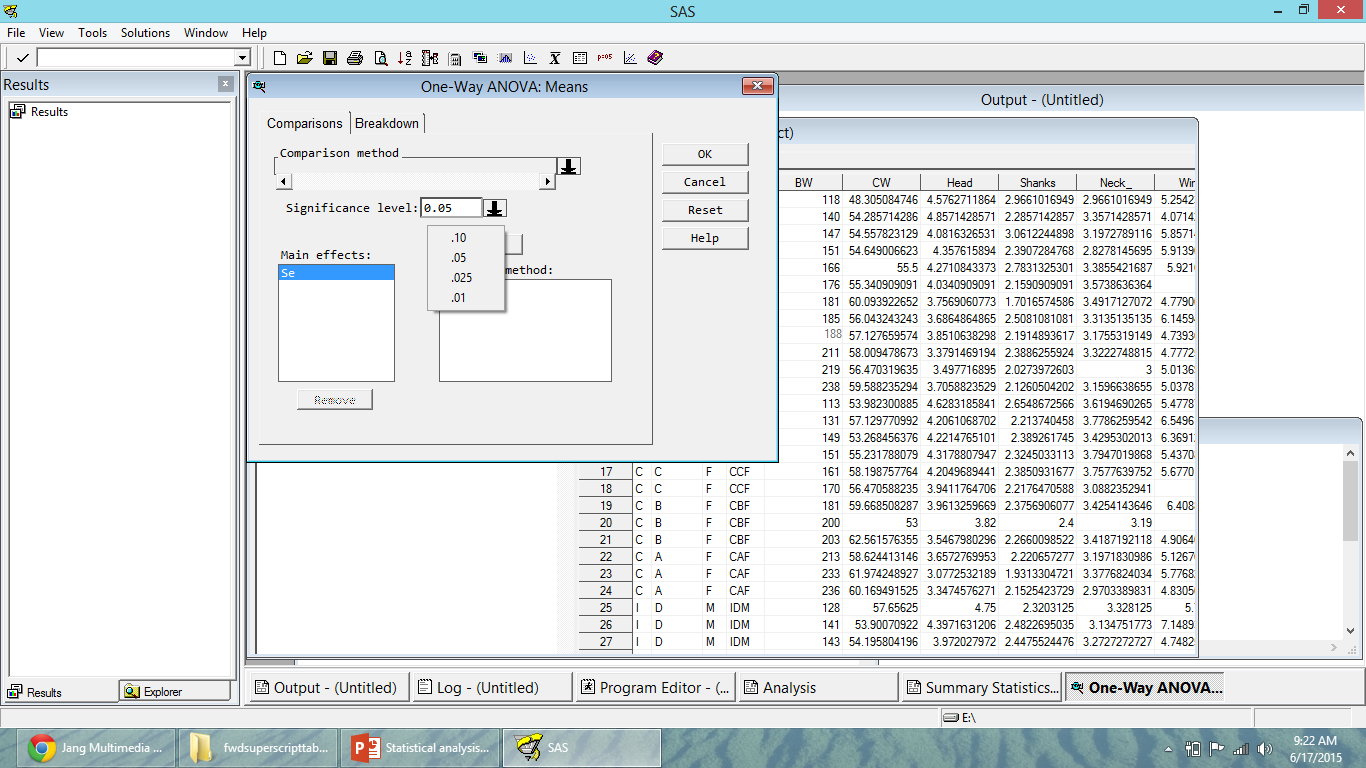 Results
Significant ≤0.05
Non-significant >0.05
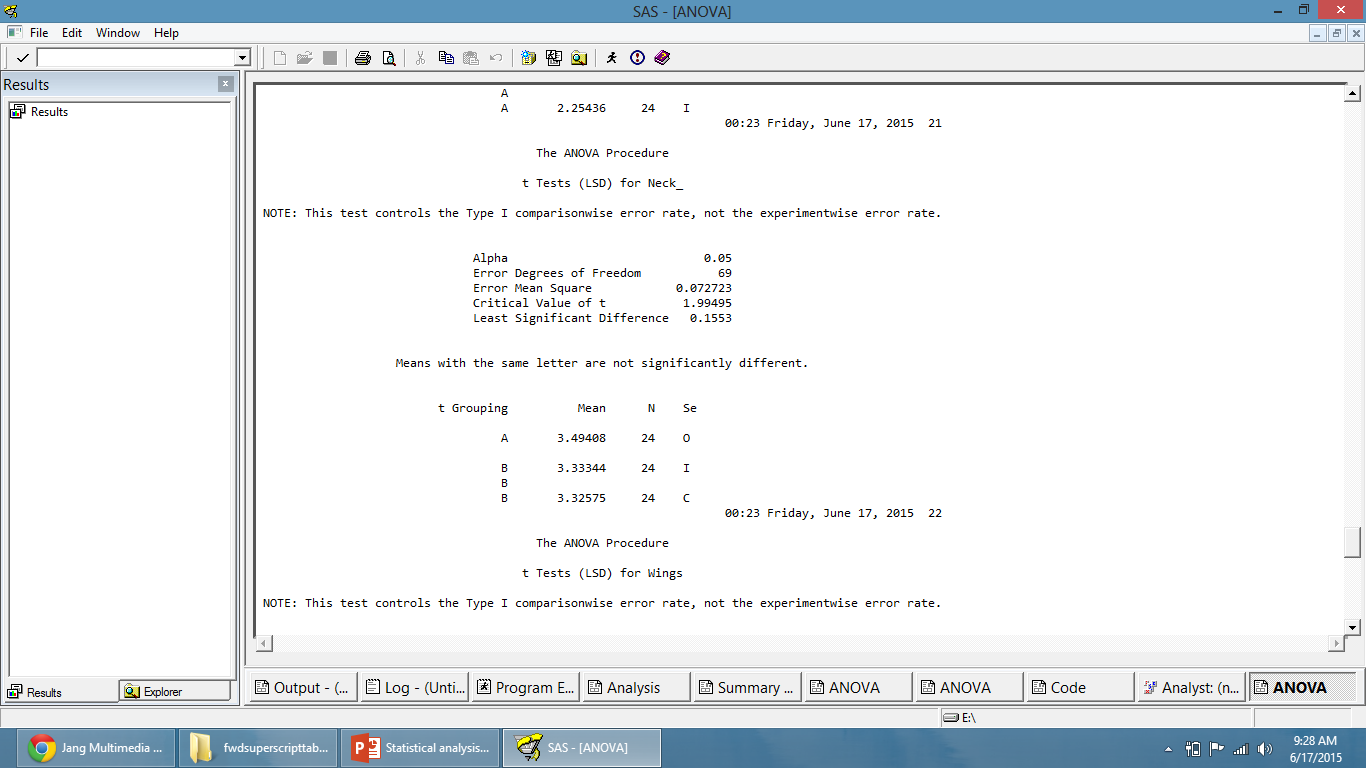 reference
SAS Institute Inc. 2004. SAS Online Doc® 9.1.3. Cary, NC: SAS Institute Inc.